Phased Array Radar Innovative Sensing Experiment 2013
Katie Bowden1,2, Pam Heinselman1,3, Darrel Kingfield2,3, Rick Thomas4
1OU School of Meteorology, 2OU Cooperative Institute for Mesoscale Meteorological Studies, 3NOAA National Severe Storms Laboratory, 4GT School of Psychology
PARISE 2013
How will 1-min PAR updates impact NWS forecasters’ warning decision processes during severe hail and wind events?
12 NWS forecasters
Control (5-min updates) and experimental (1-min updates) groups
Results
Warning Lead Time
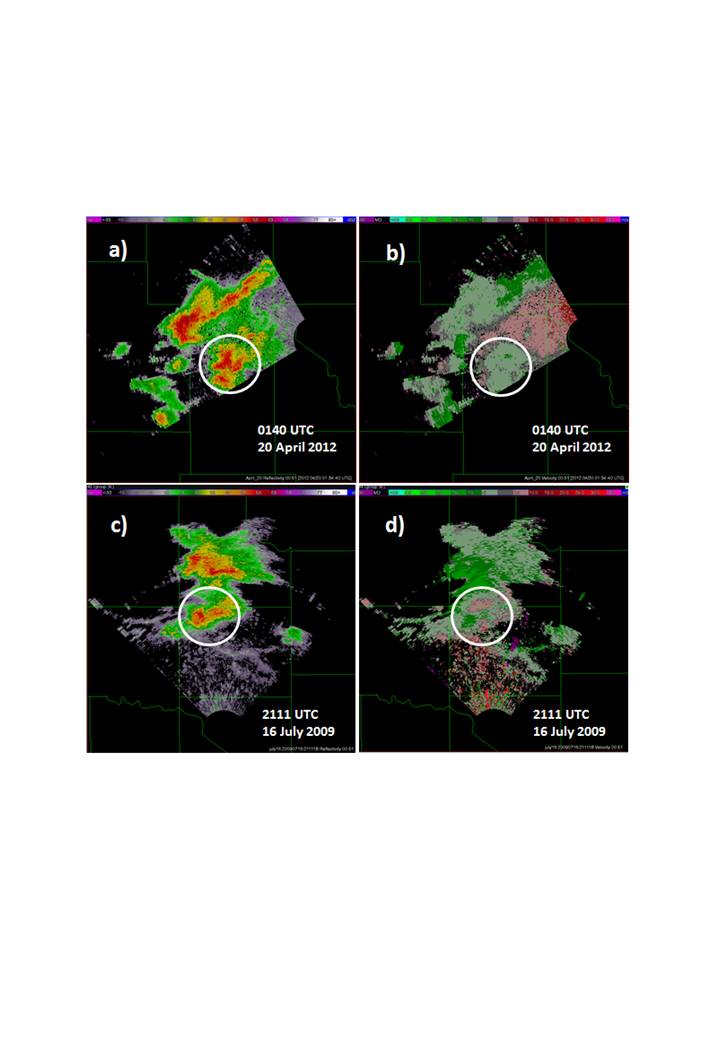 Case 1: Marginally severe hail event




Case 2:
Severe hail and wind event
Decision Types
Low	             High
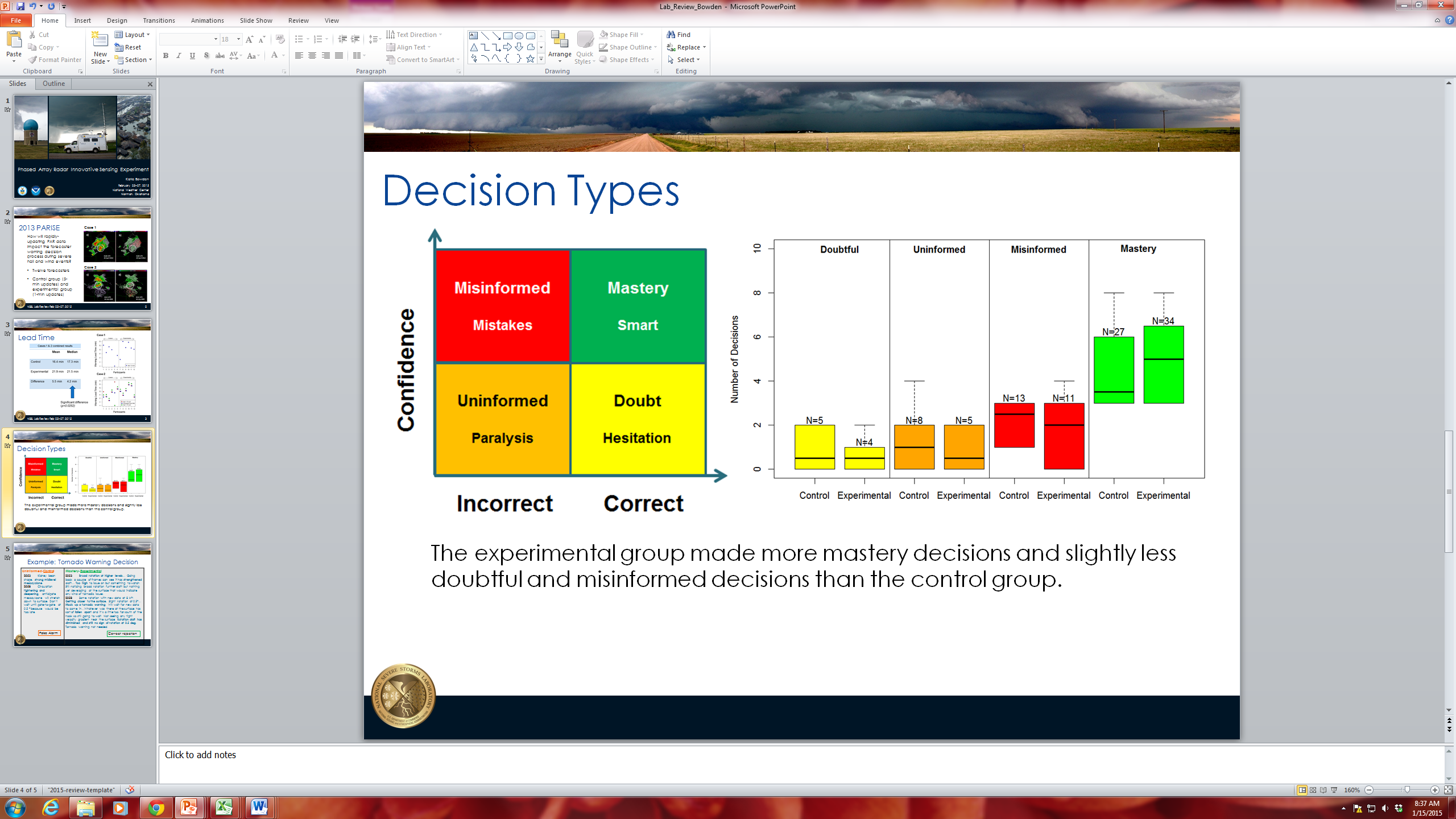 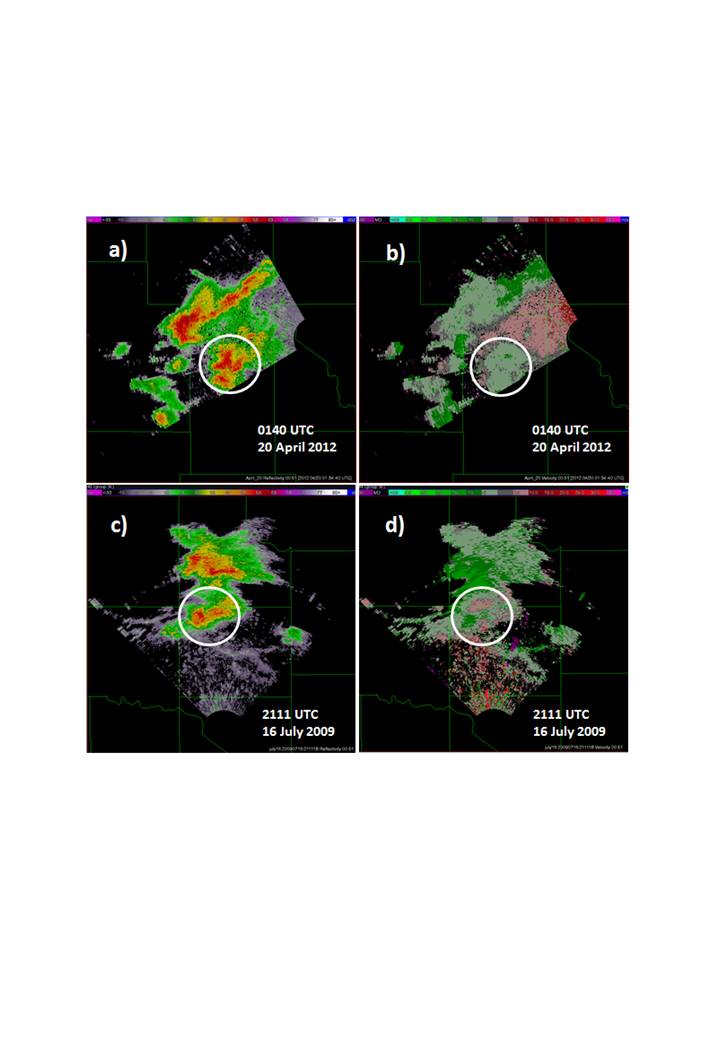 NSSL Lab Review Feb 25–27, 2015
Phased Array Radar Innovative Sensing Experiment 2013
Katie Bowden1,2, Pam Heinselman1,3, Darrel Kingfield2,3, Rick Thomas4
1OU School of Meteorology, 2OU Cooperative Institute for Mesoscale Meteorological Studies, 3NOAA National Severe Storms Laboratory, 4GT School of Psychology
Example: Tornado Warning Decision












Summary
10 x 1-min PAR updates
2 x 5-min PAR updates
NSSL Lab Review Feb 25–27, 2015